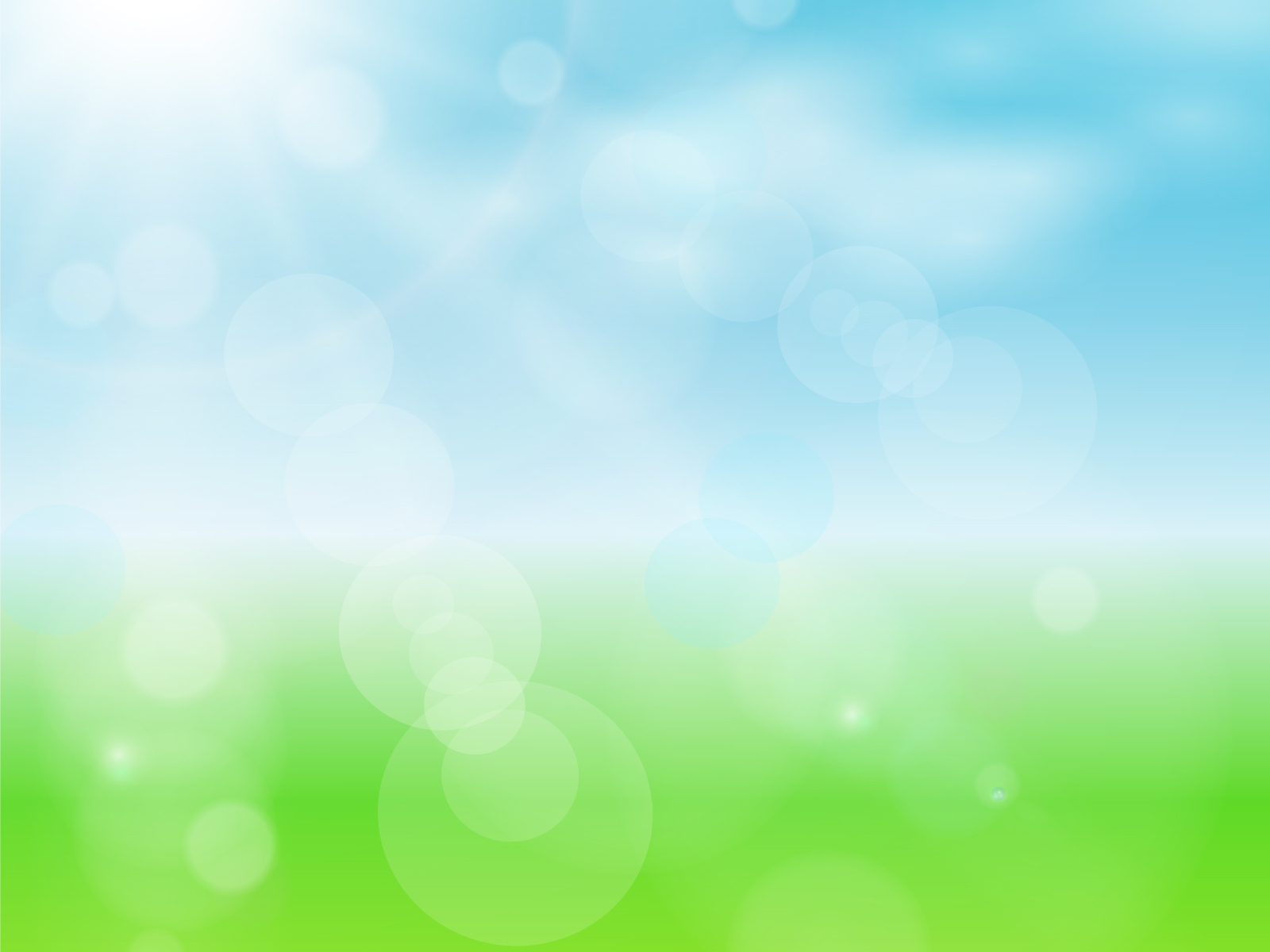 ر
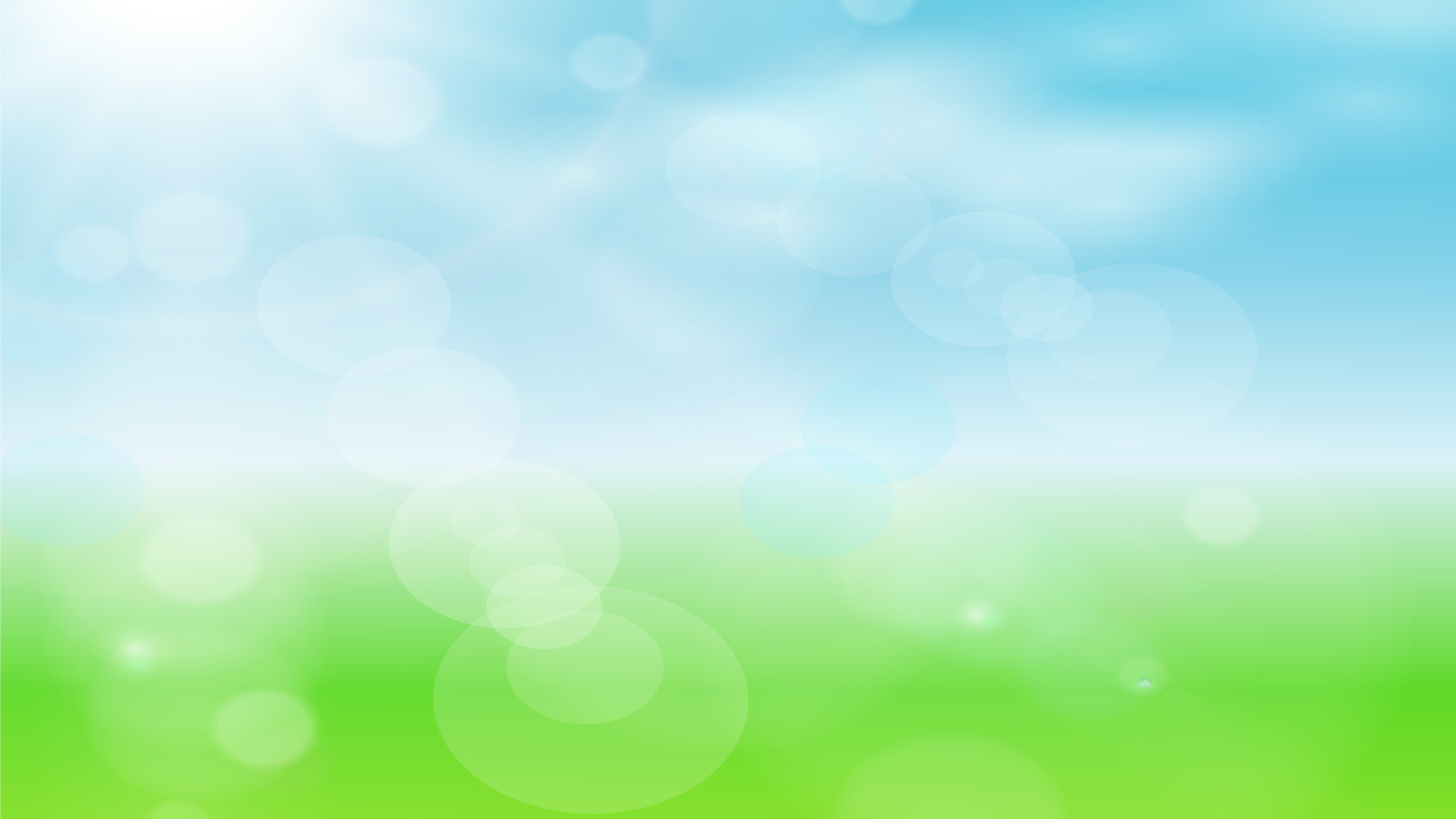 رو
را
ري
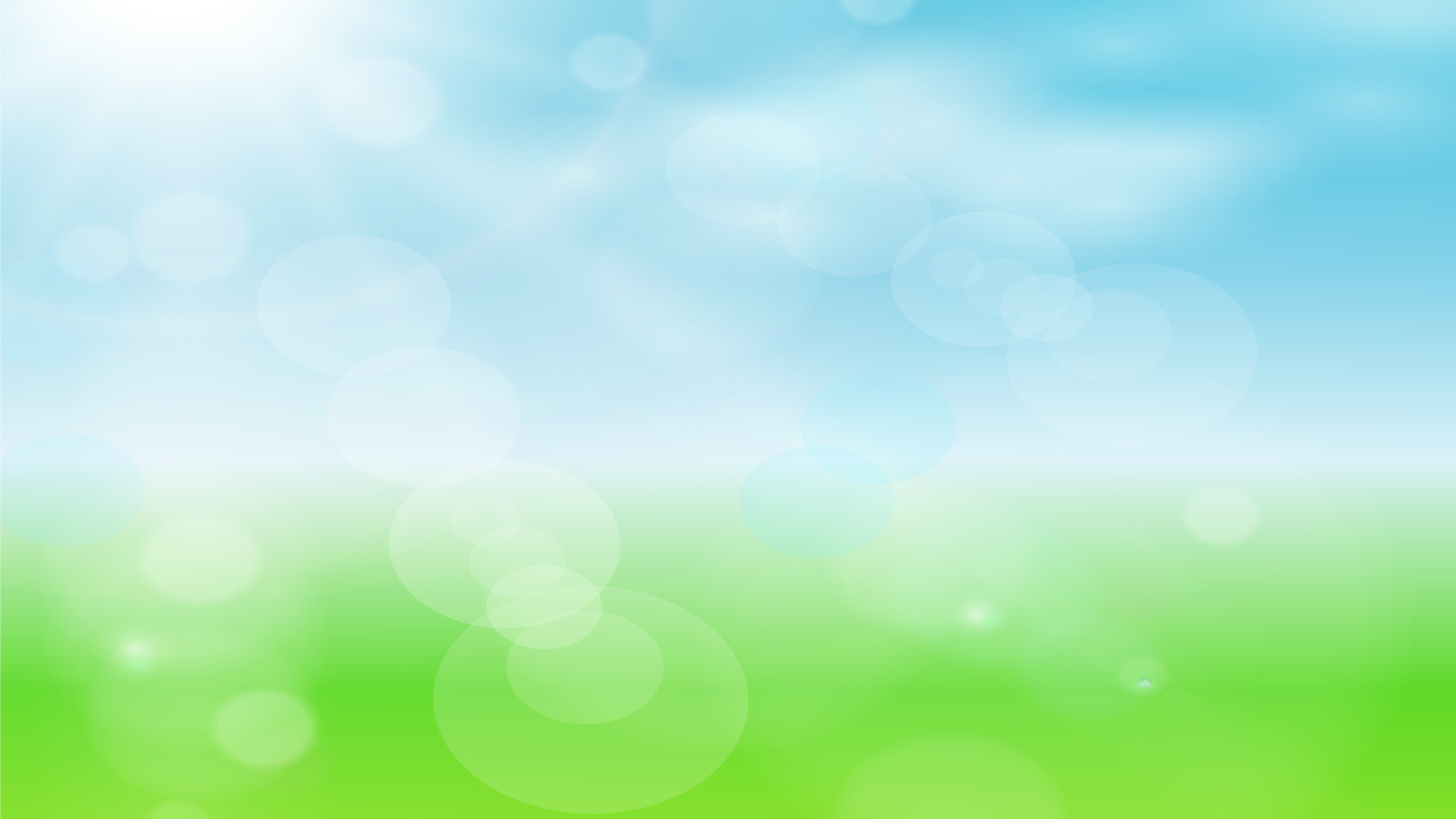 رِ
رُ
رَ
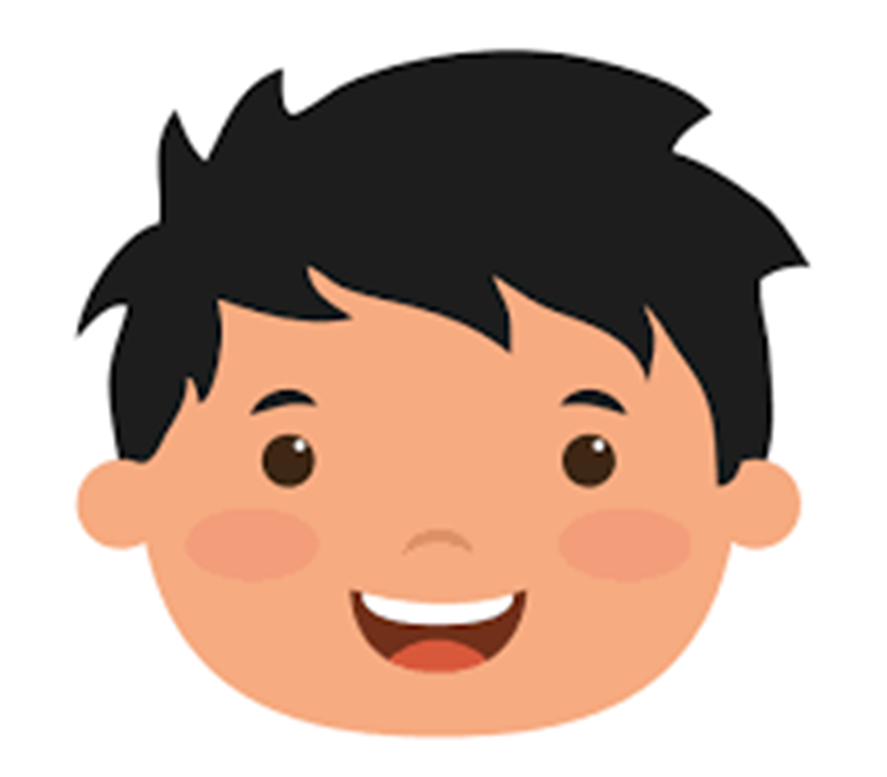 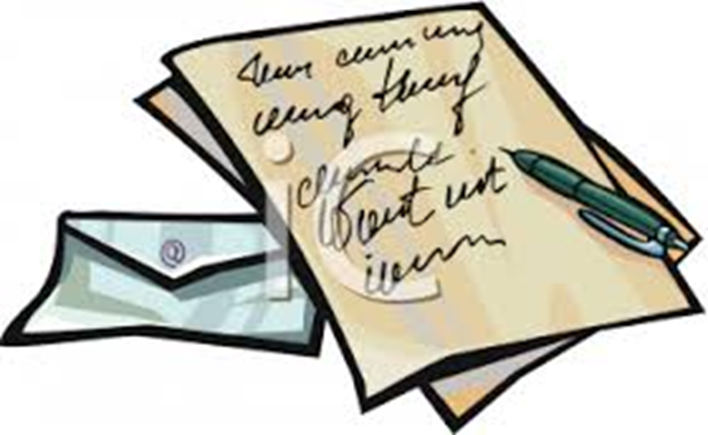 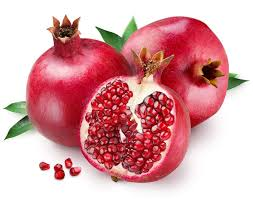 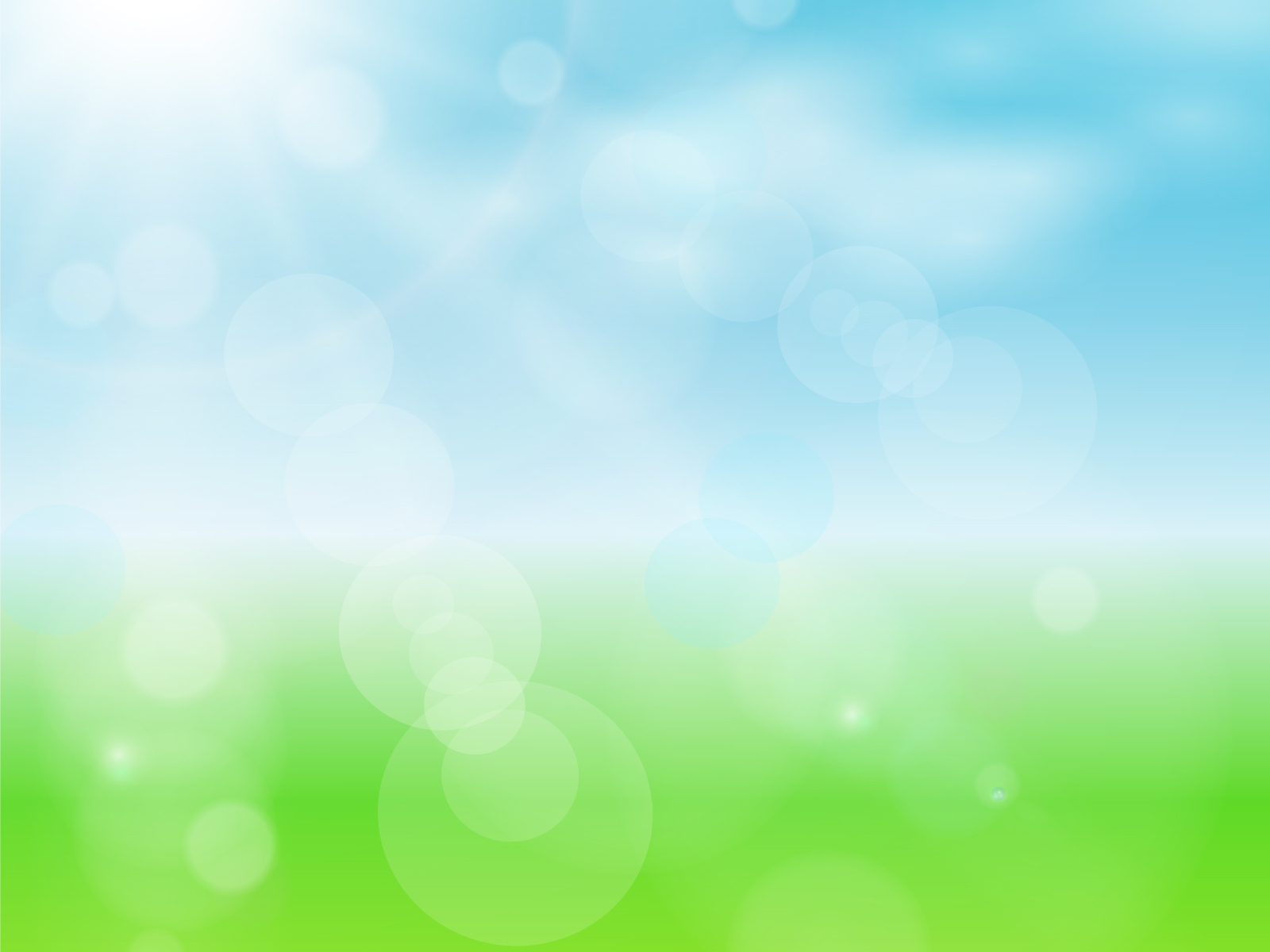 كلمات بحرف الراء
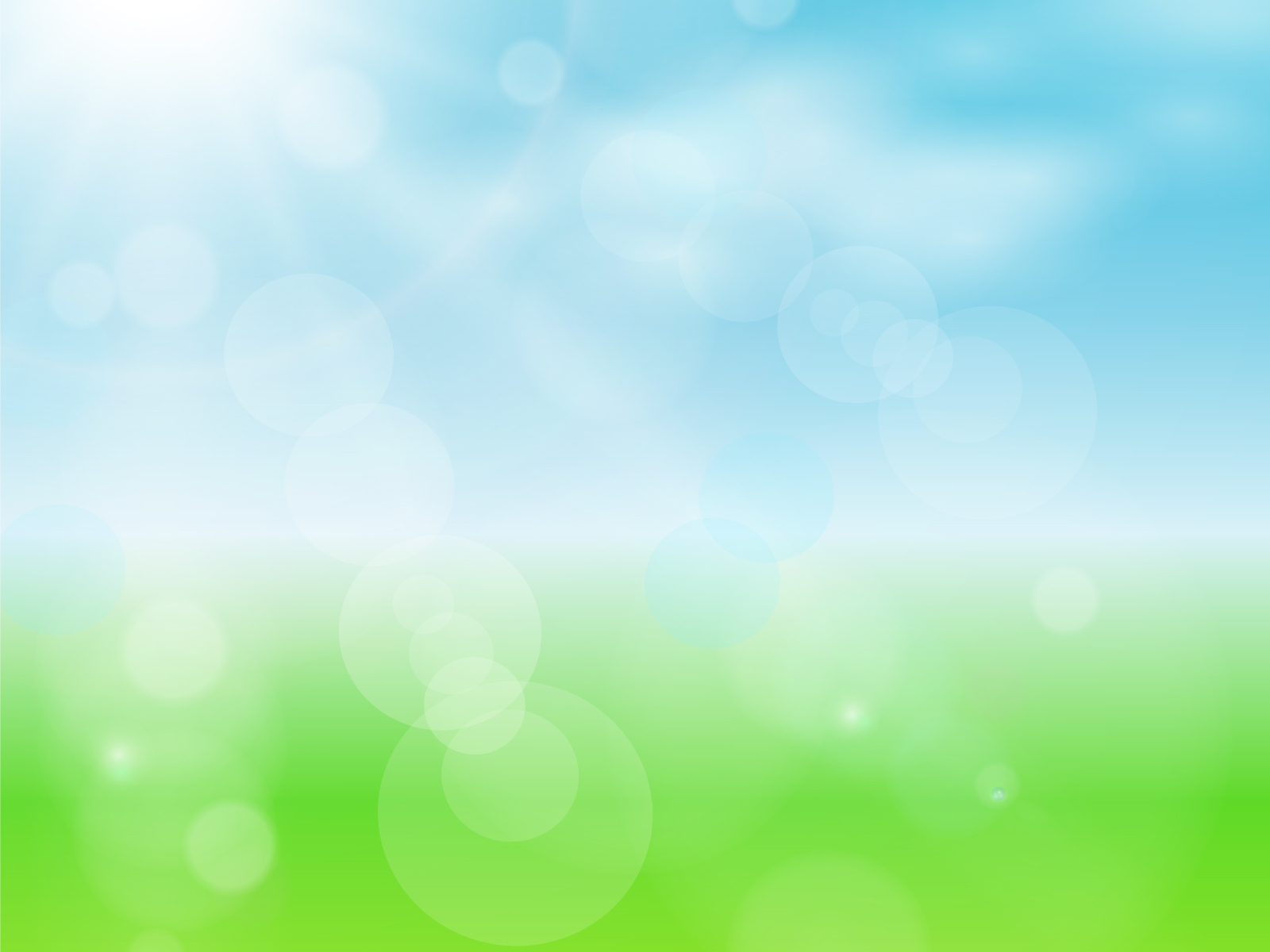 رَف
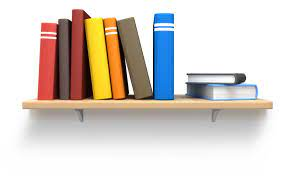 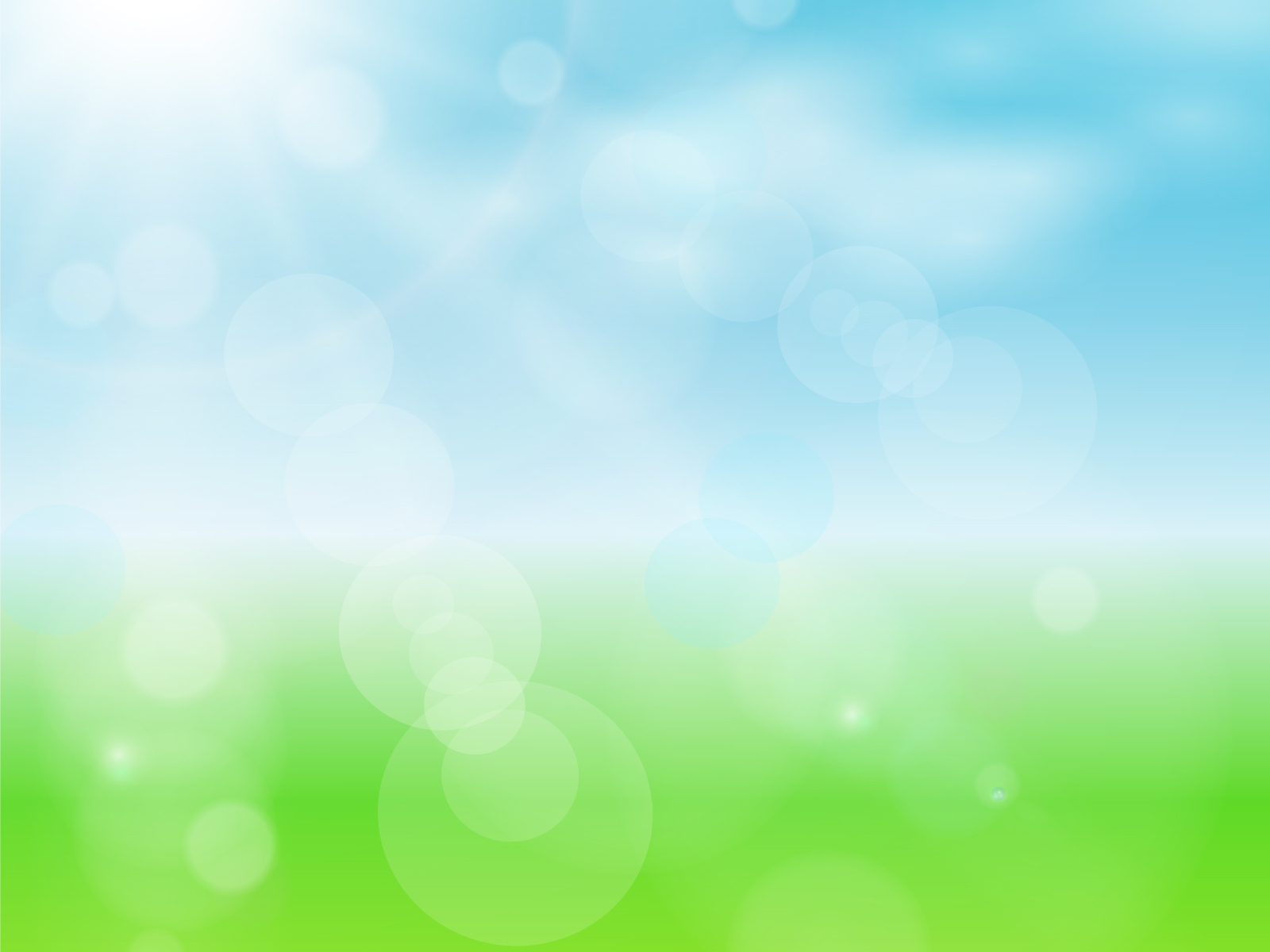 ريش
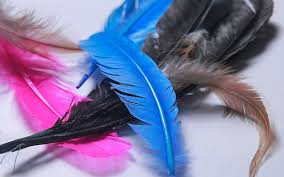 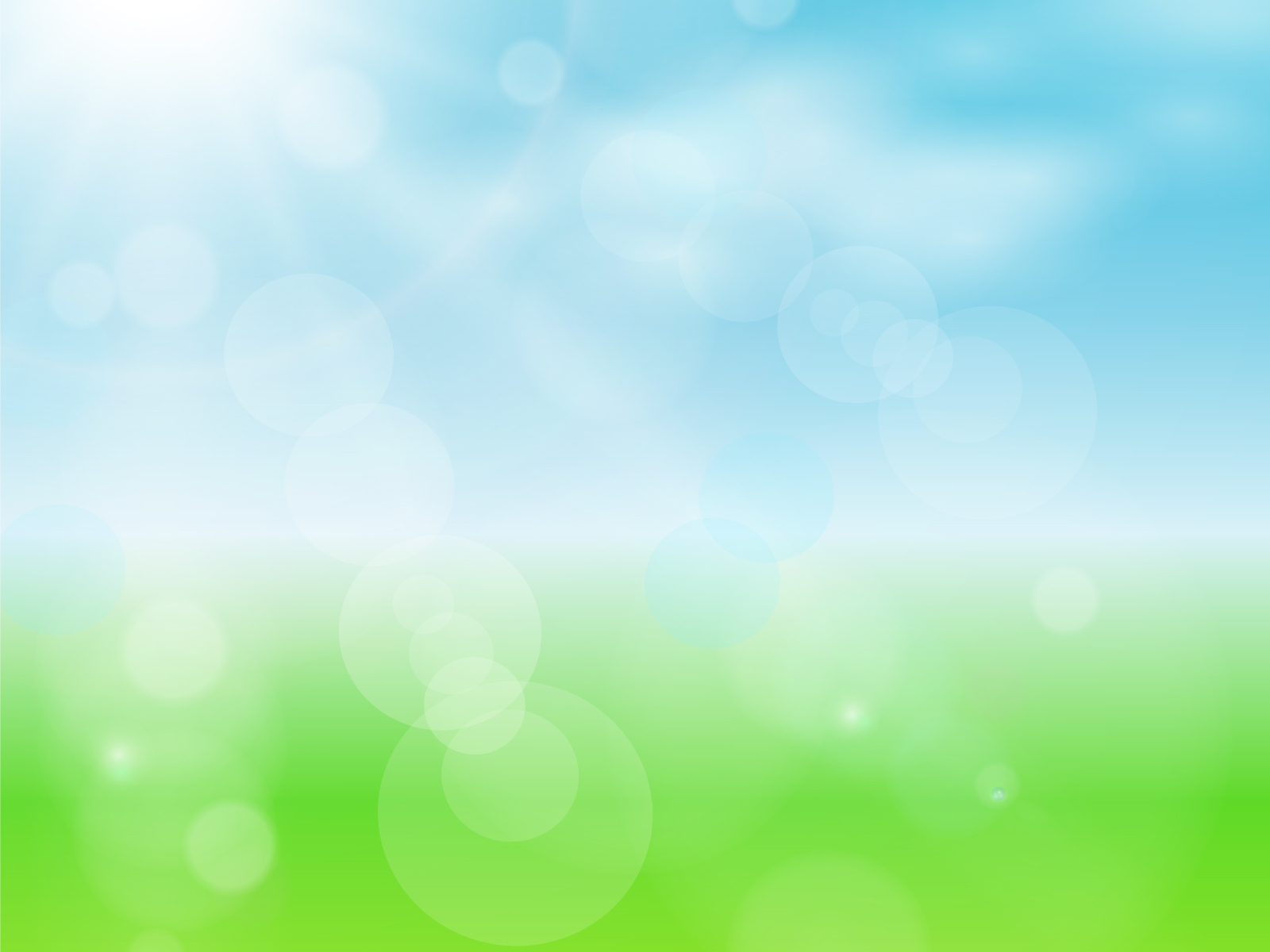 رِمال
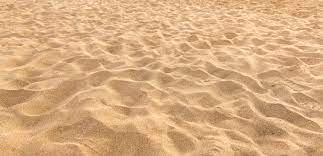 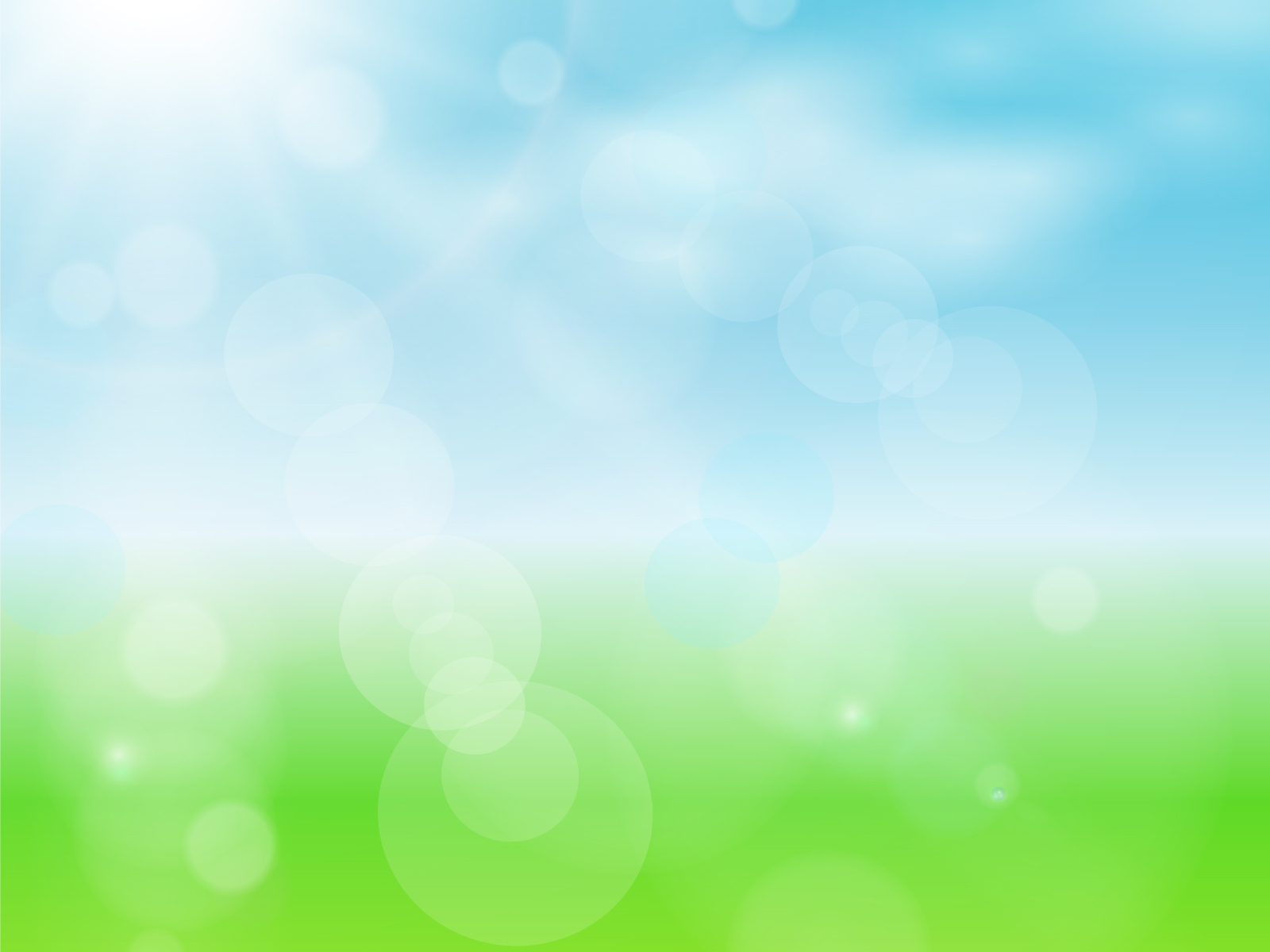 رَقبة
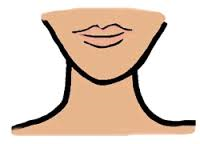 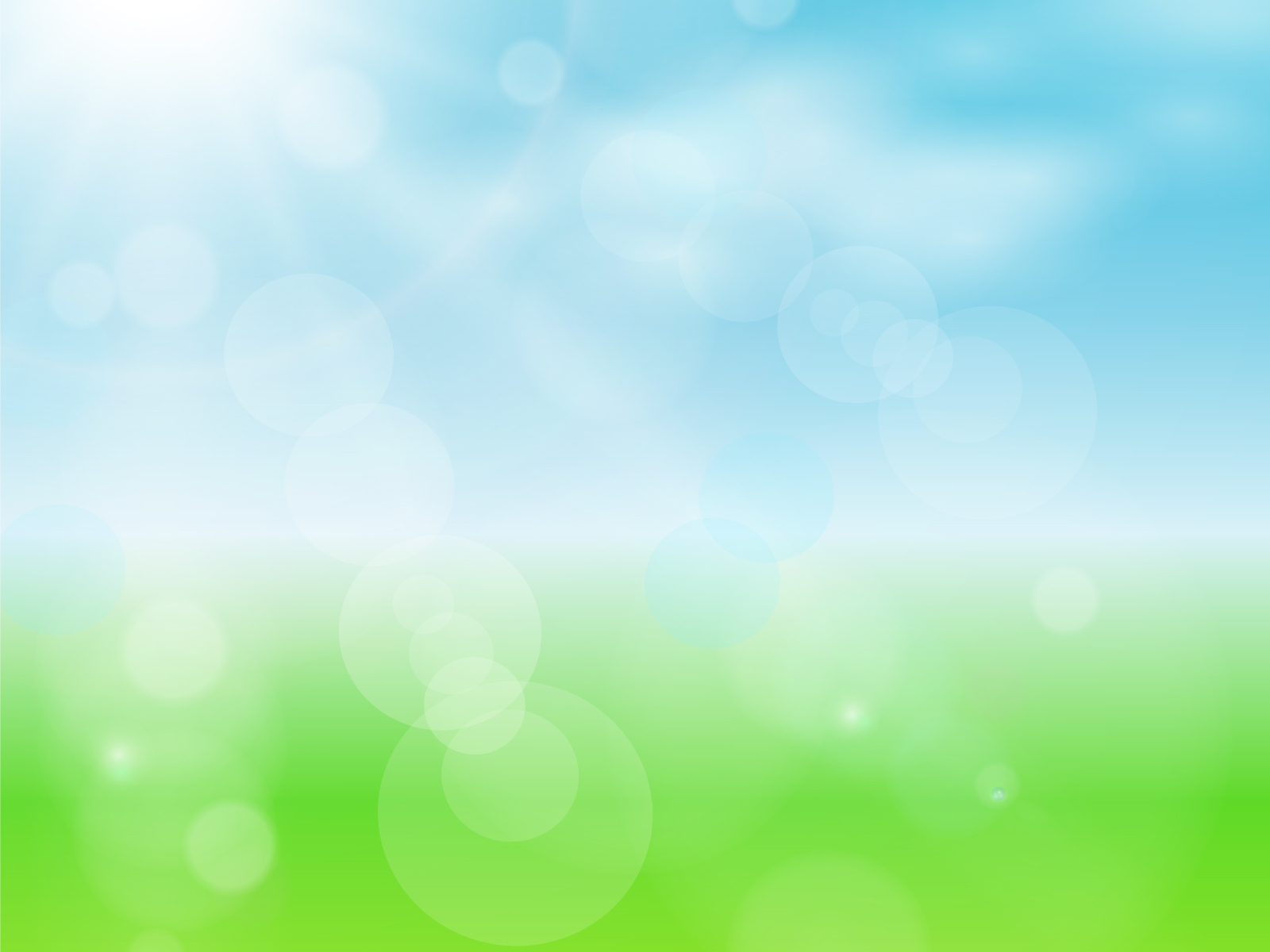 رُكبة
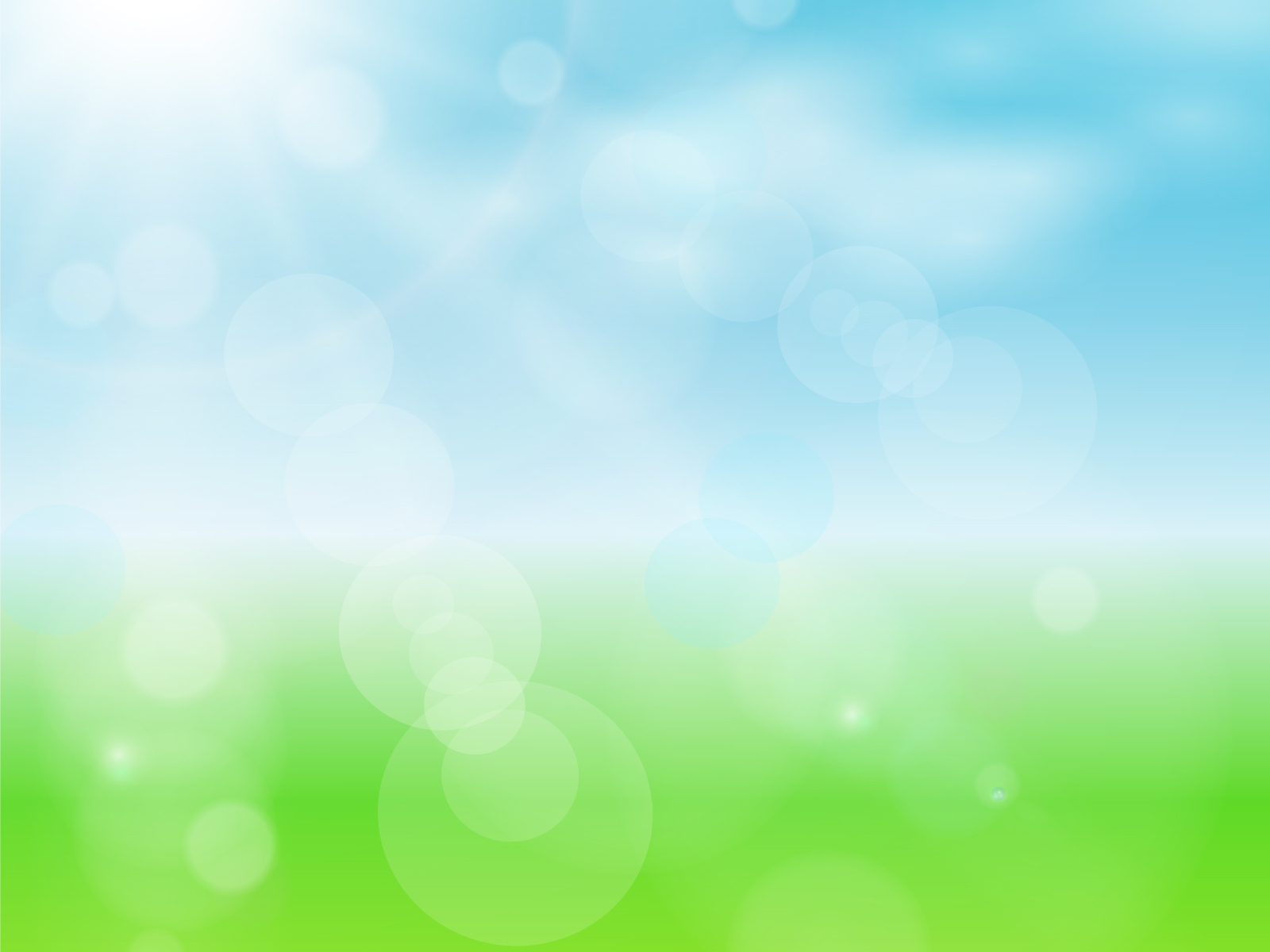 رَجل
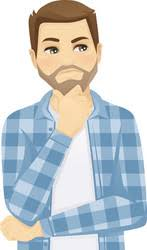 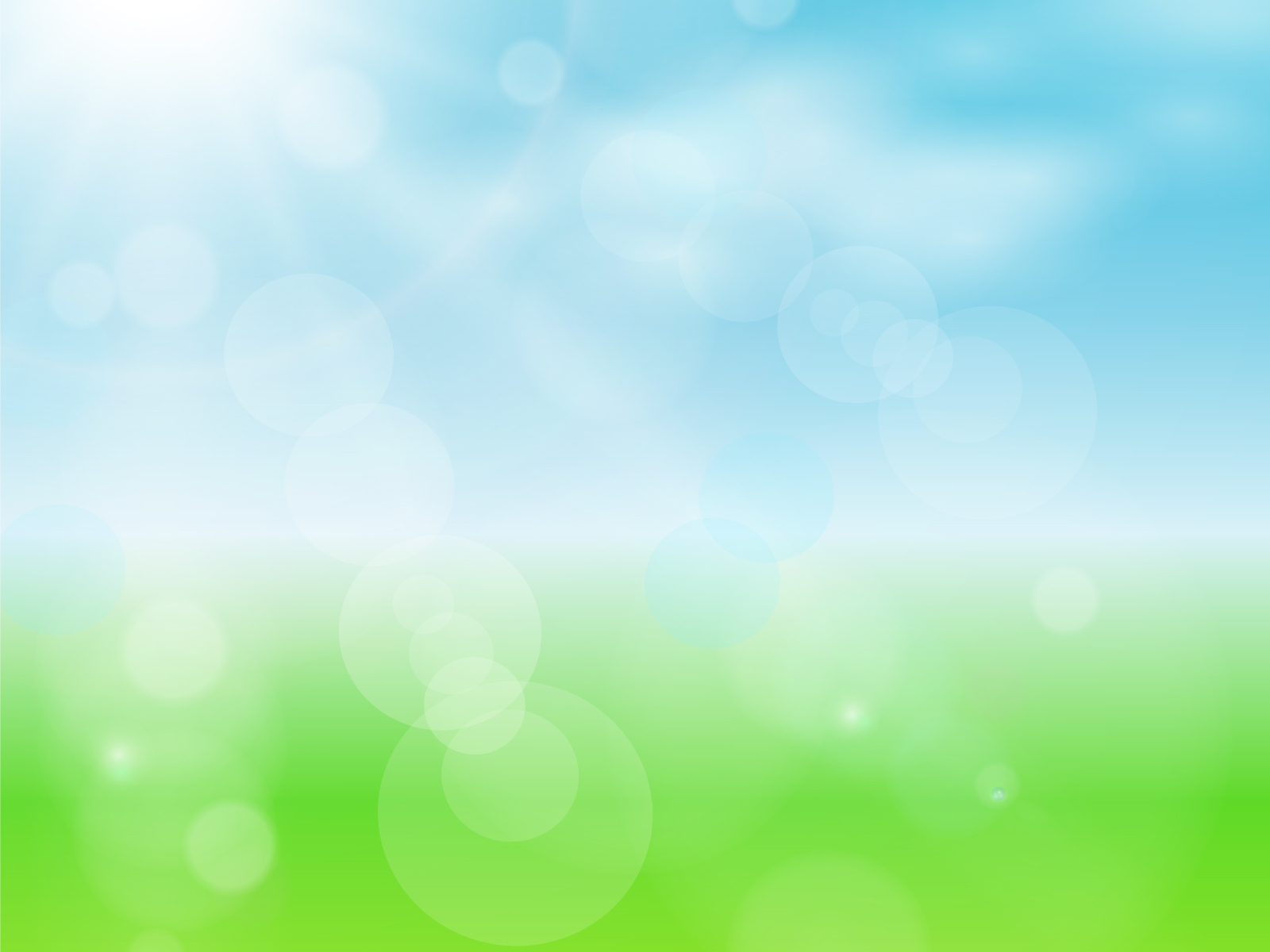 راكون
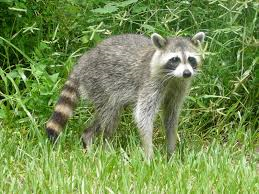 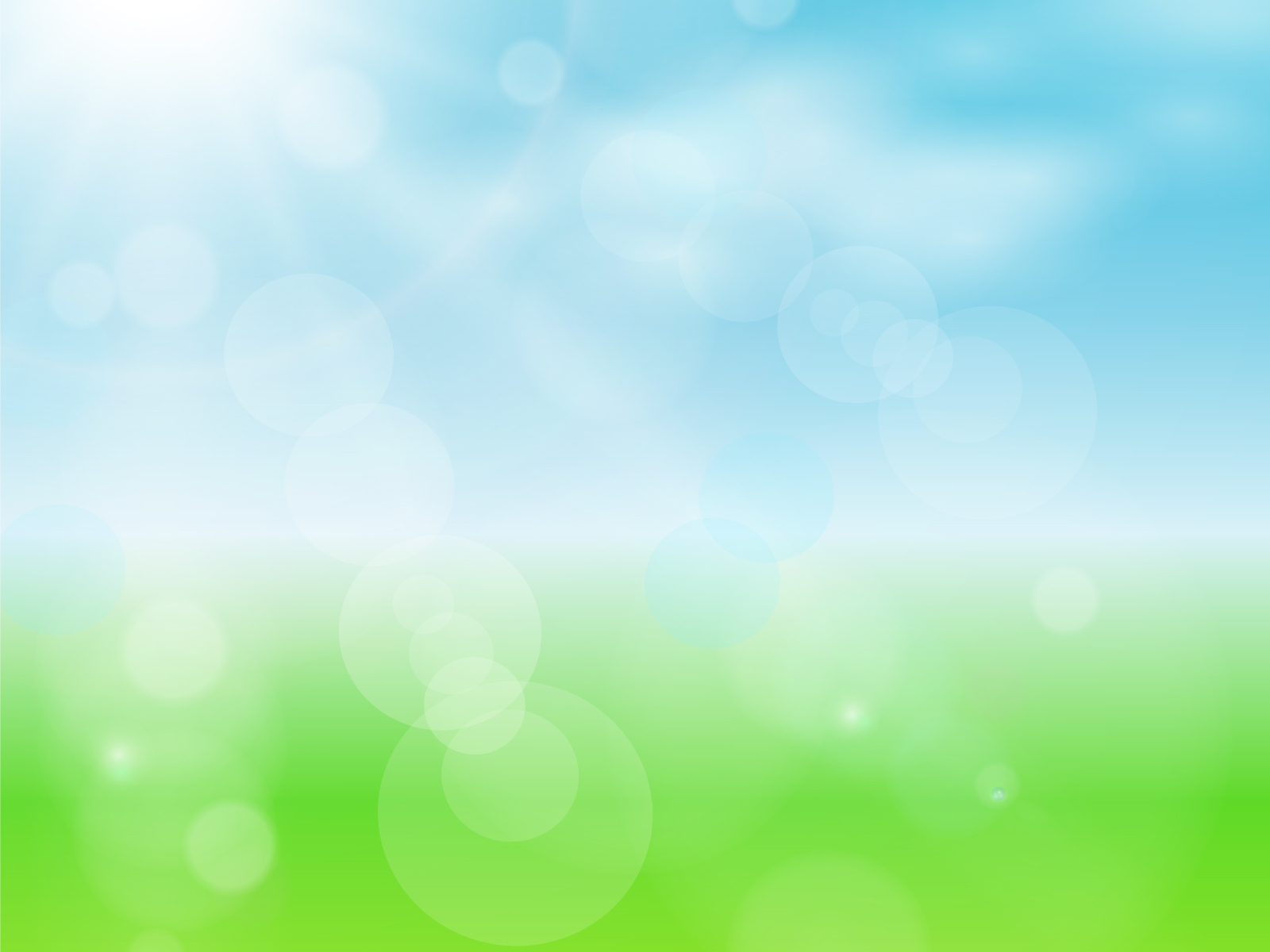 رِسالة
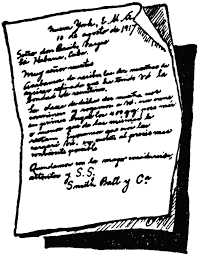 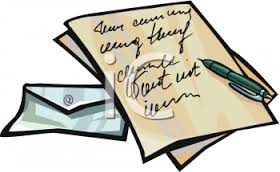 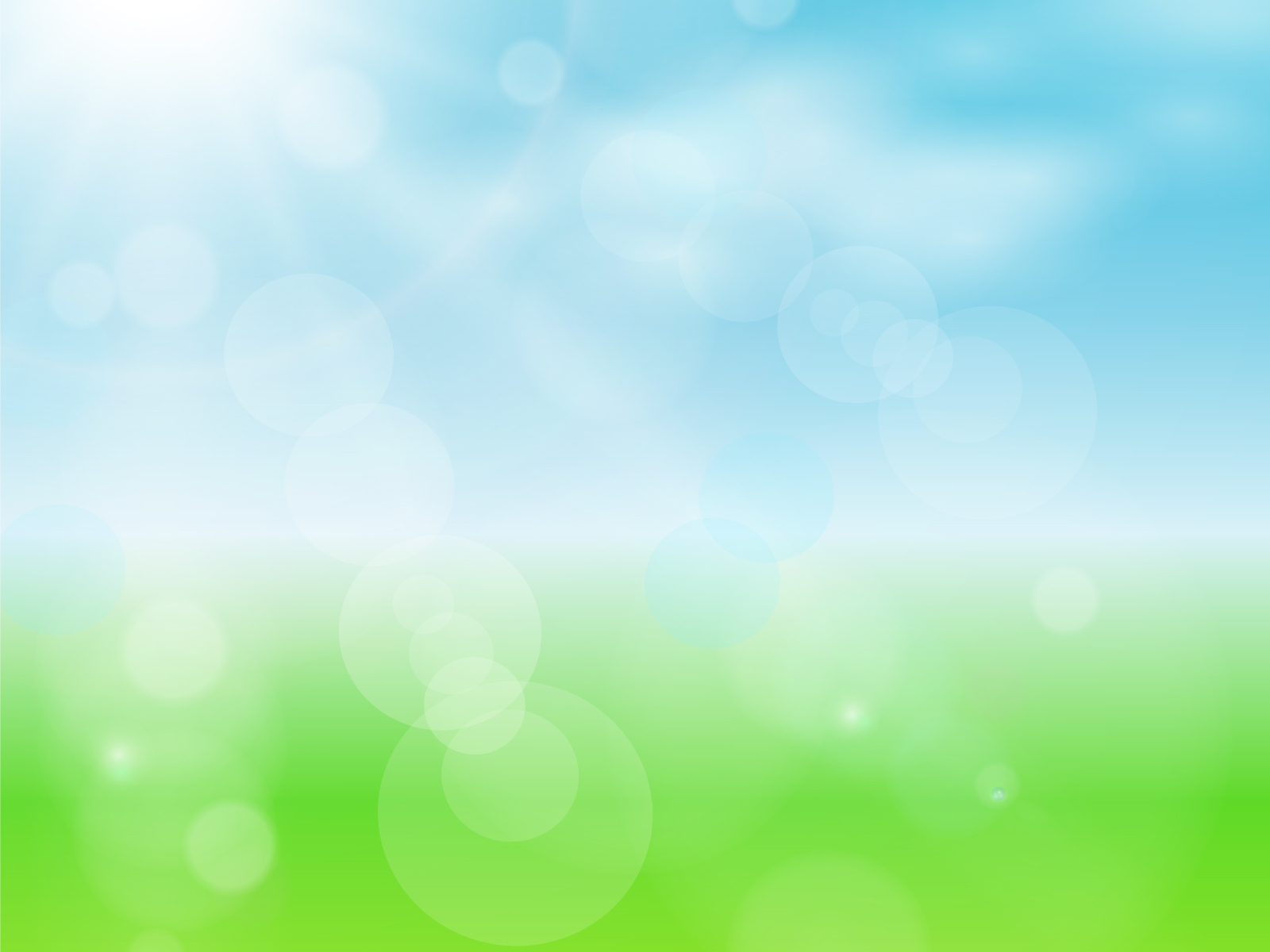 رِجل
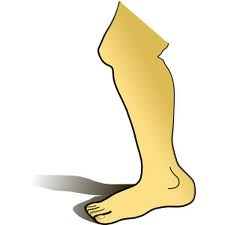 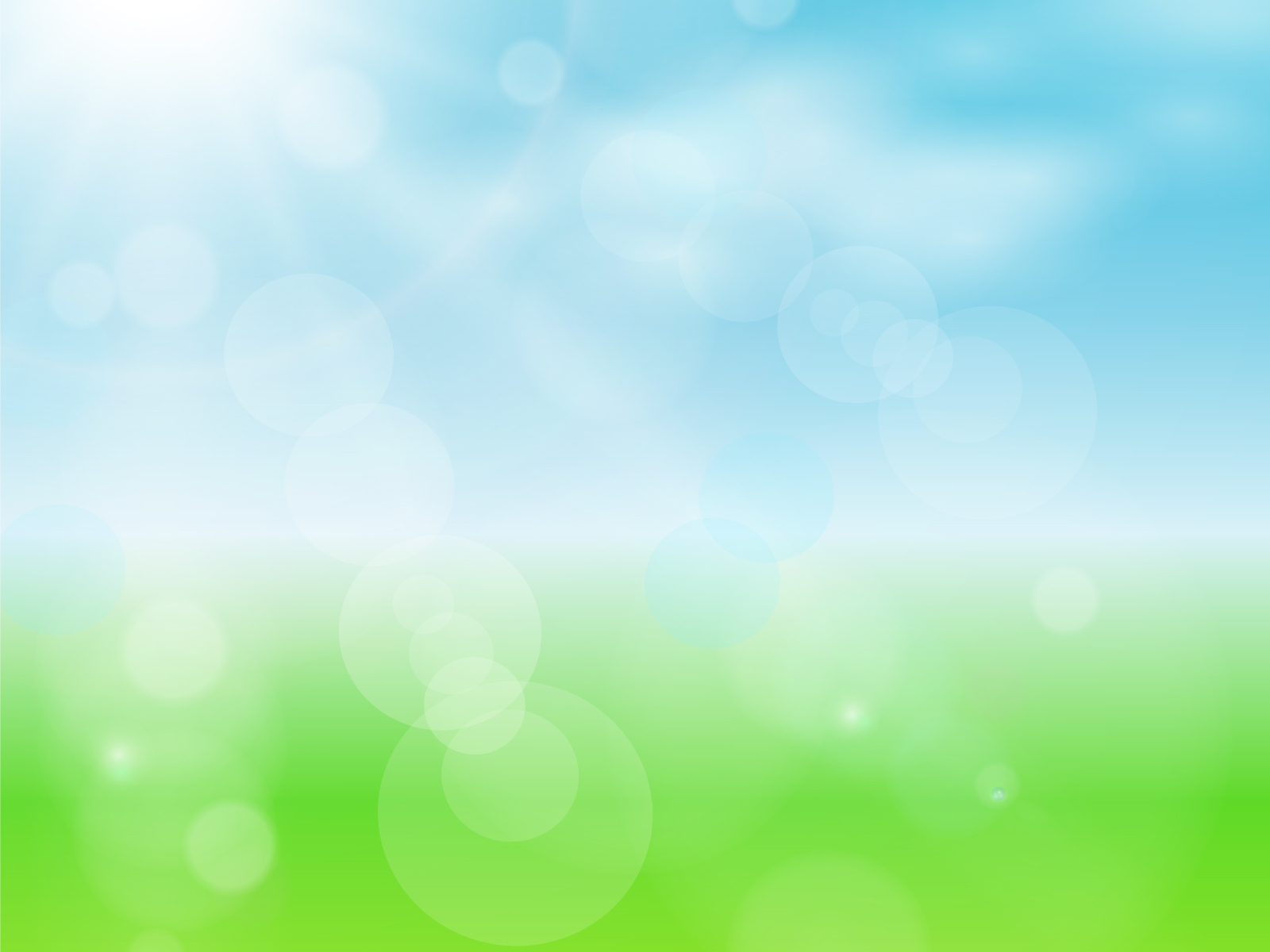 رَصيف
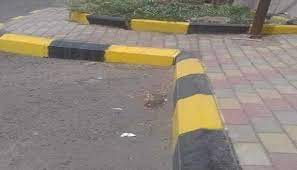 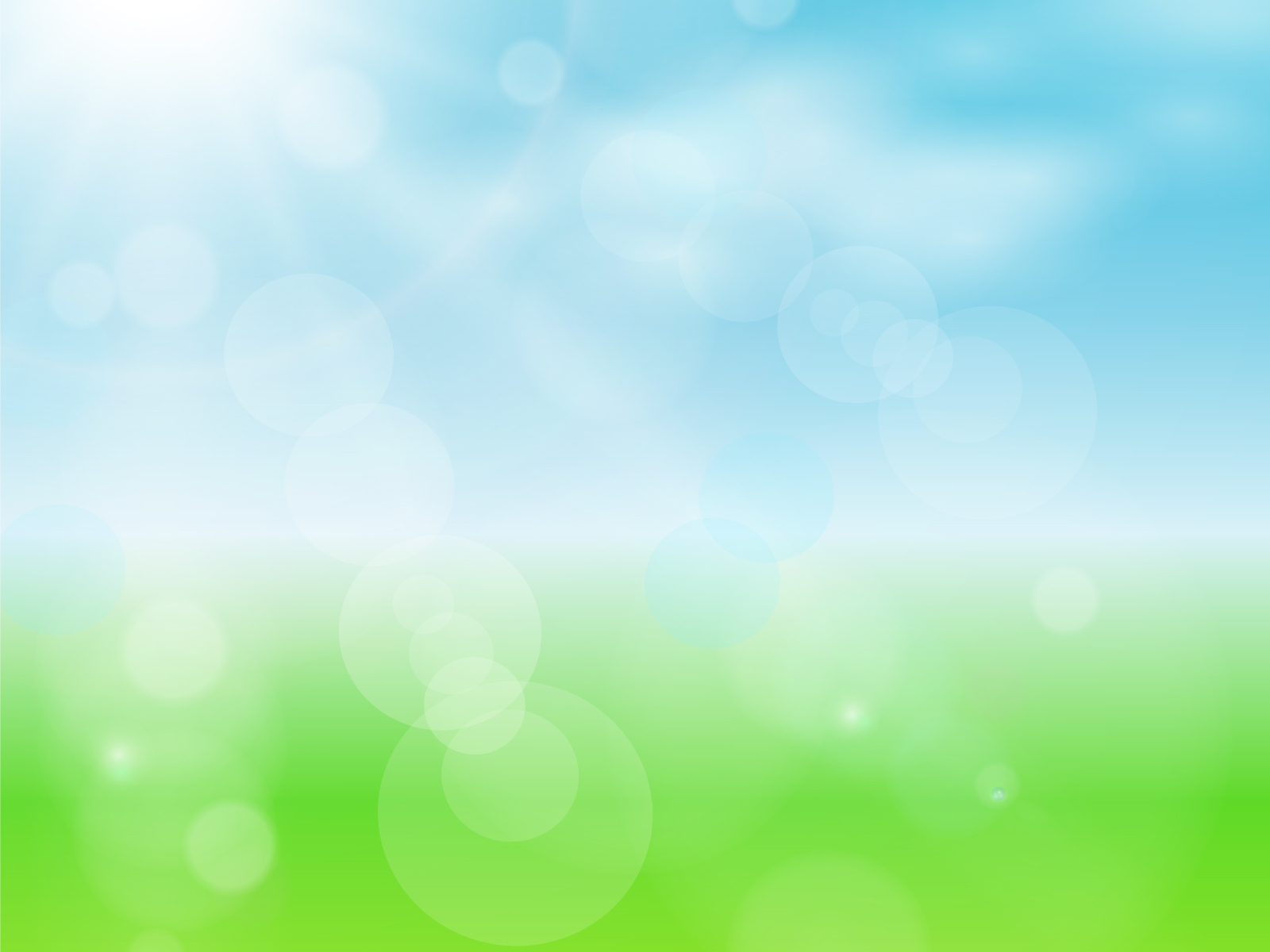 رَمادي
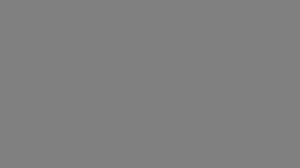 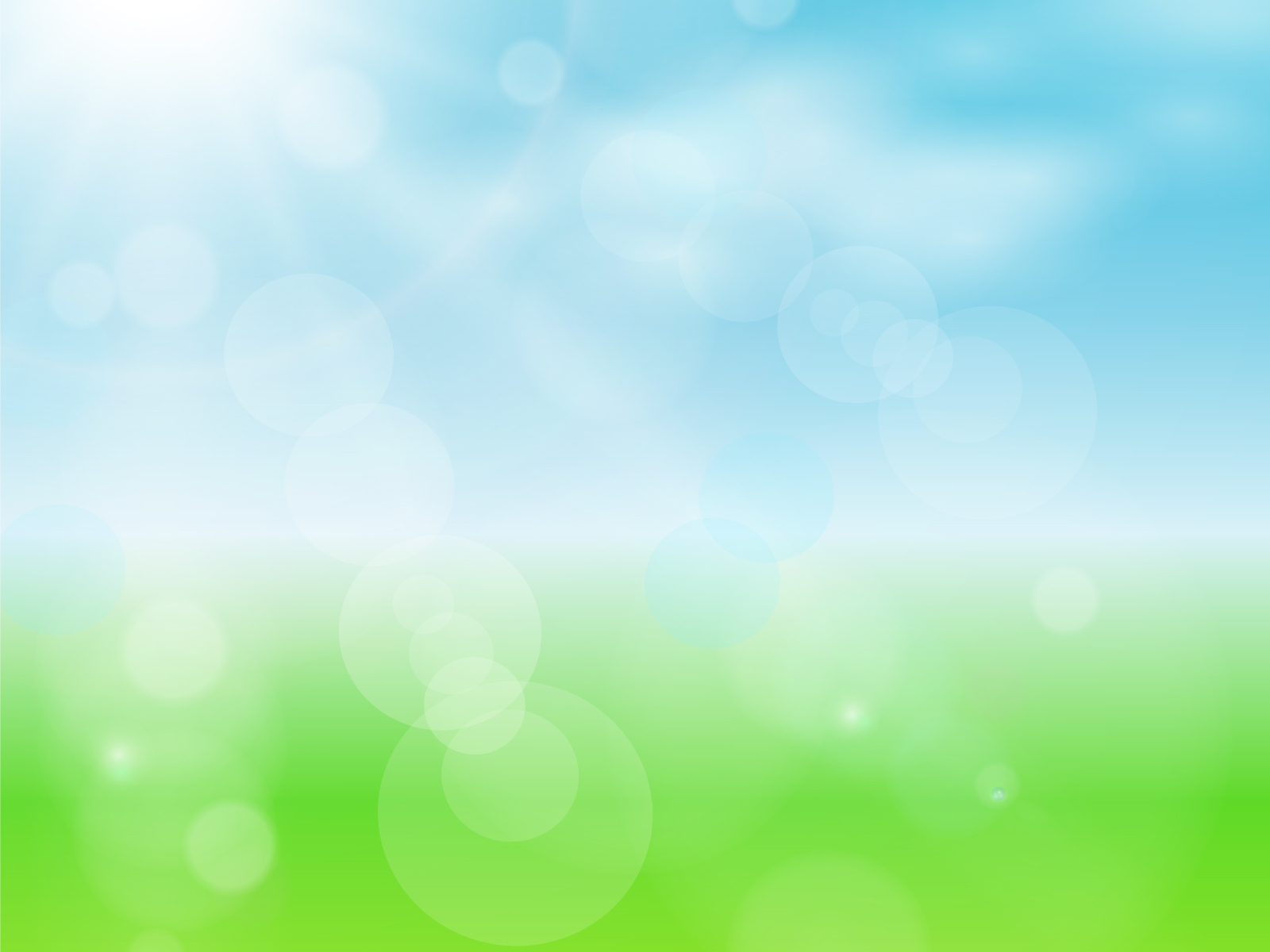 رَأس
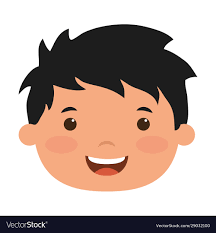 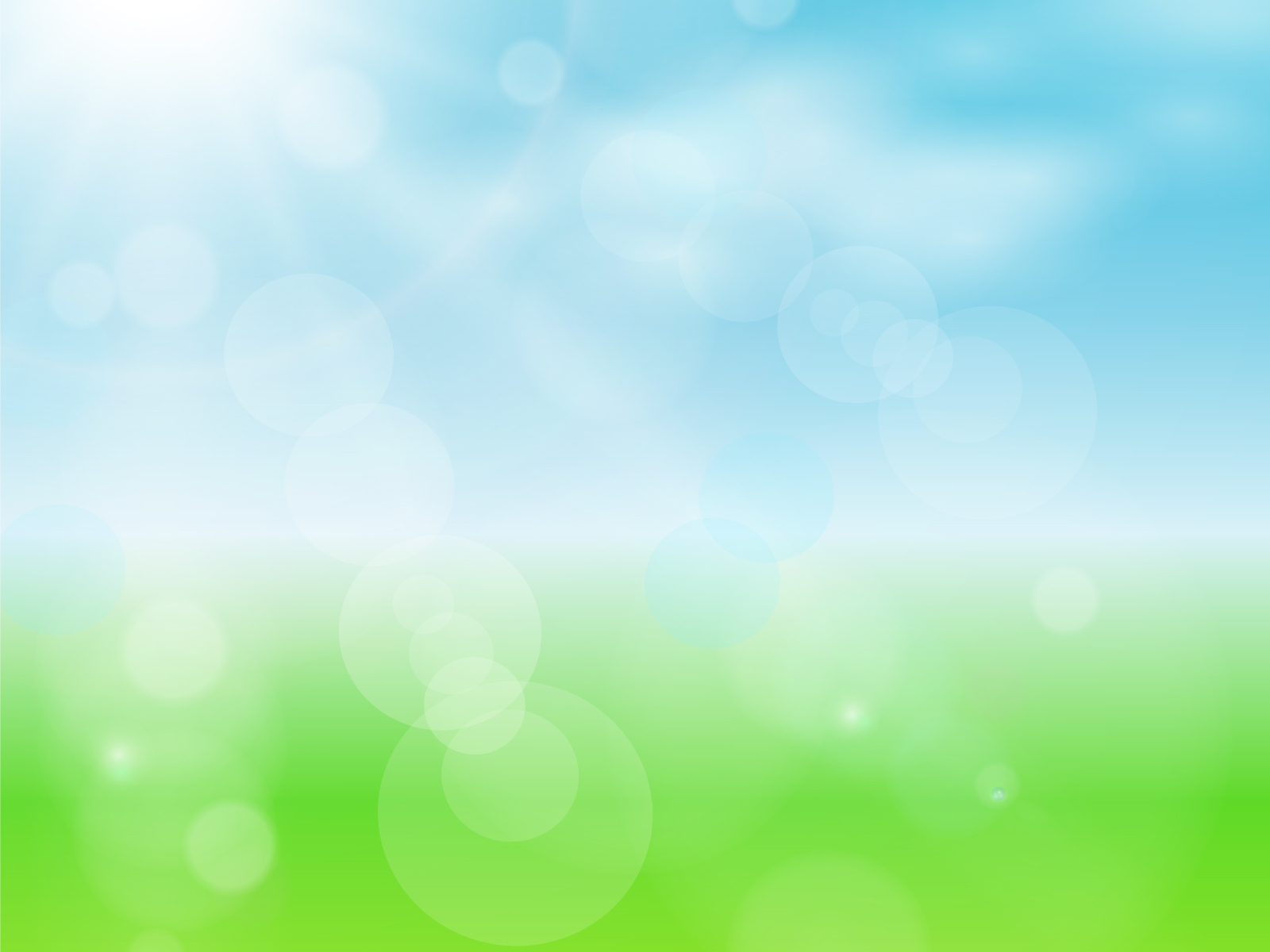 رُمان
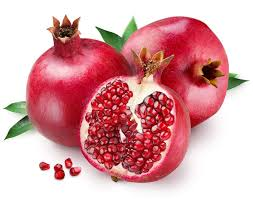